РЕПУБЛИКА ИТАЛИЈА
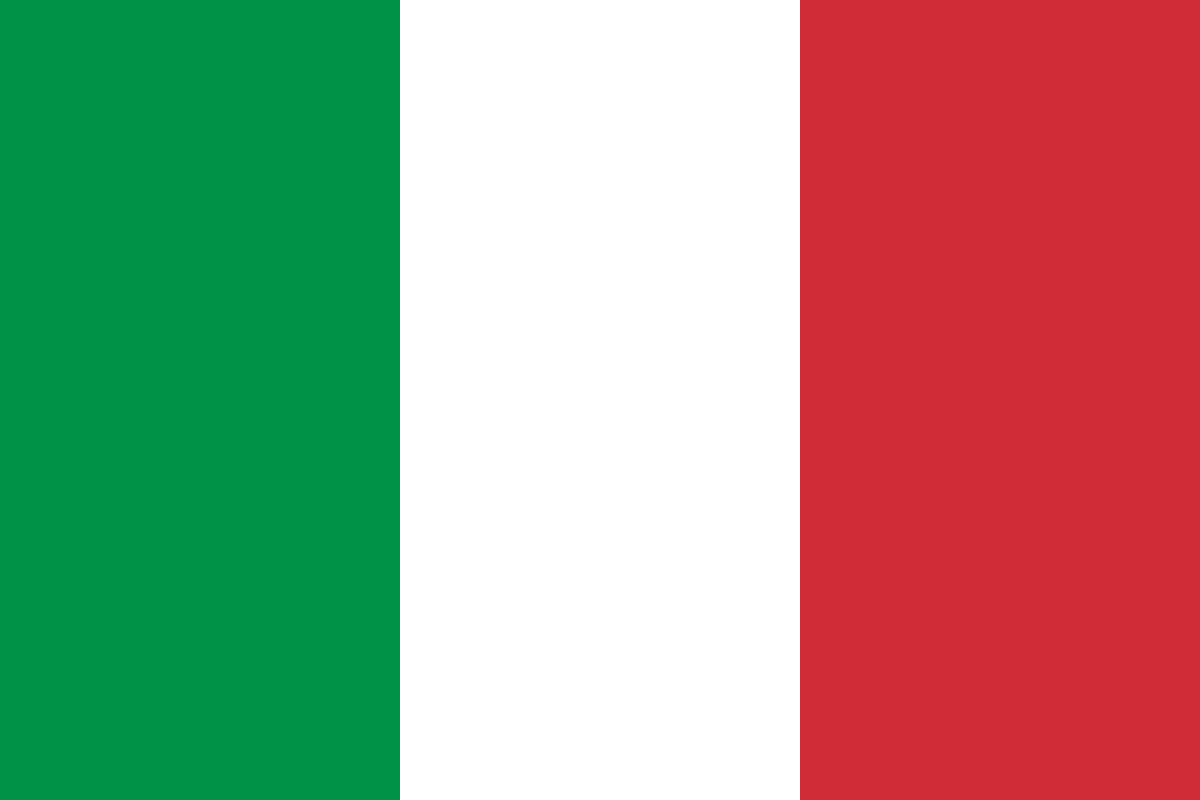 Површина: 301.340 km2
Број становника: 61.017.000 
Густина насељености: 202  st/ km2
Главни град: Рим
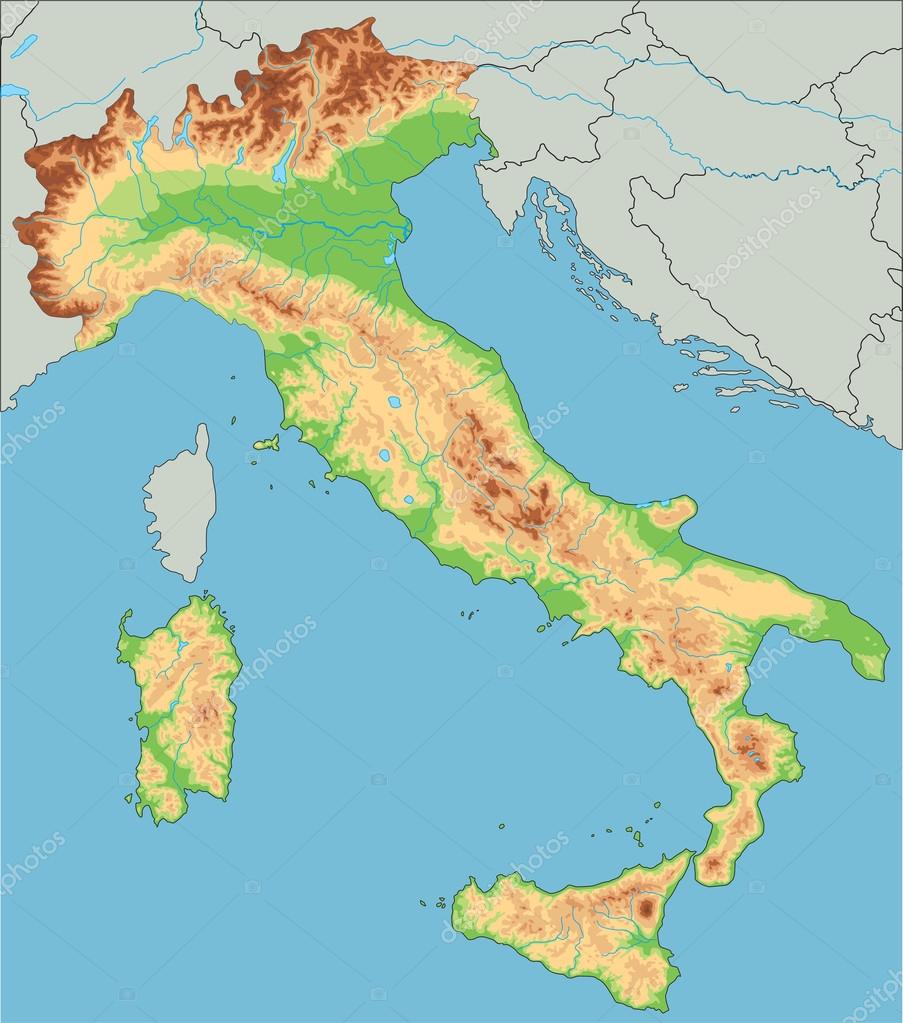 Италија лежи на Апенинском полуострву и излази на пет мора.

 Обухвата и острва Сицилију и Сардинију.
Лигуријско море
Апенинско полуострво
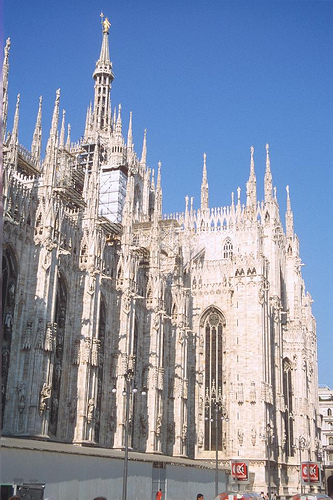 Милано,         Ла Скала
Јадранско море
Тиренско море
Сардинија
Јонско море
Сицилија
Средоземно море
У рељефу се издвајају Алпи на северу, Падска низија (Ломбардија) око реке По и Апенини на југу. Италија је позната и по вулканима – Етна, Везув, Вулкано и Стромболи. Клима је средоземна, умерено-континентална и планинска. Веће реке По, Тибар, Арно а ледничка језера Комо, Мађоре и Гарда. Вегетацију чине макије, плантаже винове лозе и воћа, на планинама су шуме.
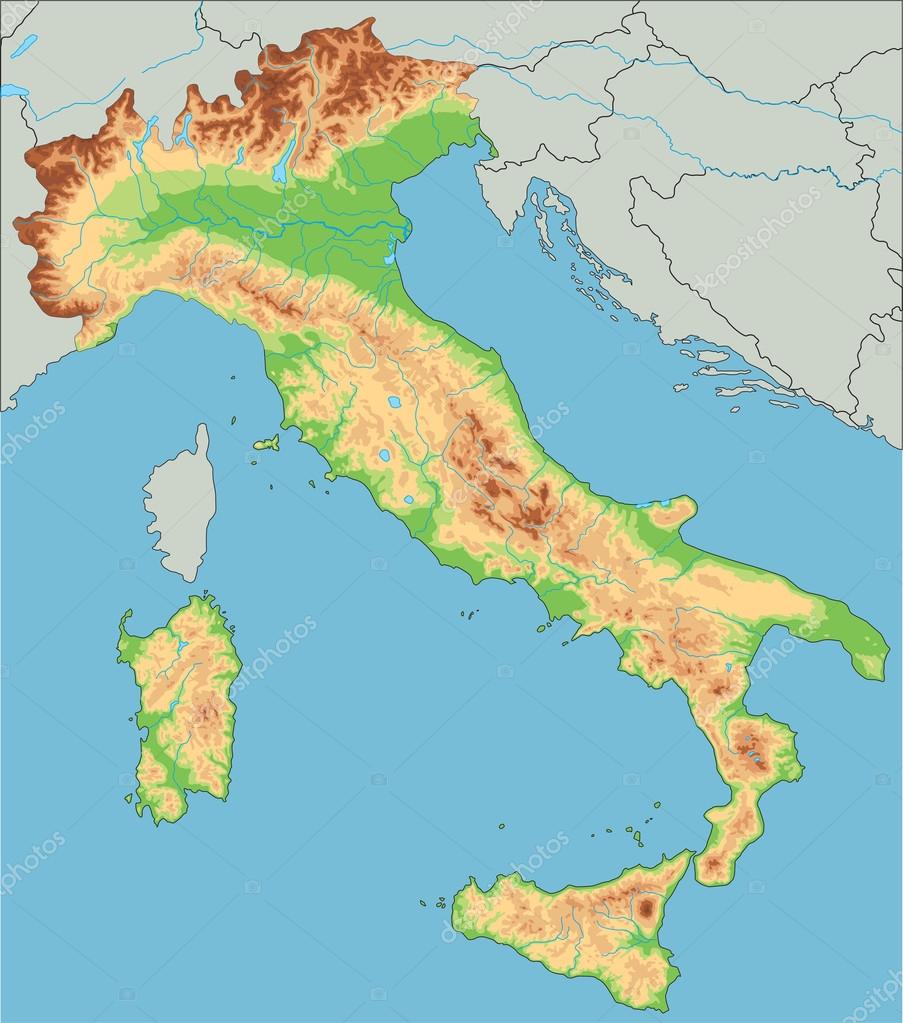 АЛПИ
Гарда
Ломбардија
По
Арно
АПЕНИНИ
Тибар
Везув
Стромболи
Вулкано
Етна
Италијани су Романи, католици. Већи градови – Рим, Милано, Торино, Напуљ, Ђенова. Север је индустријски потпуно развијен (аутомобилска, текстилна, хемијска, електронска, прехрамбена индустрија) а југ неразвијен (сточарство). Туризам је једна од најважнијих делатности.
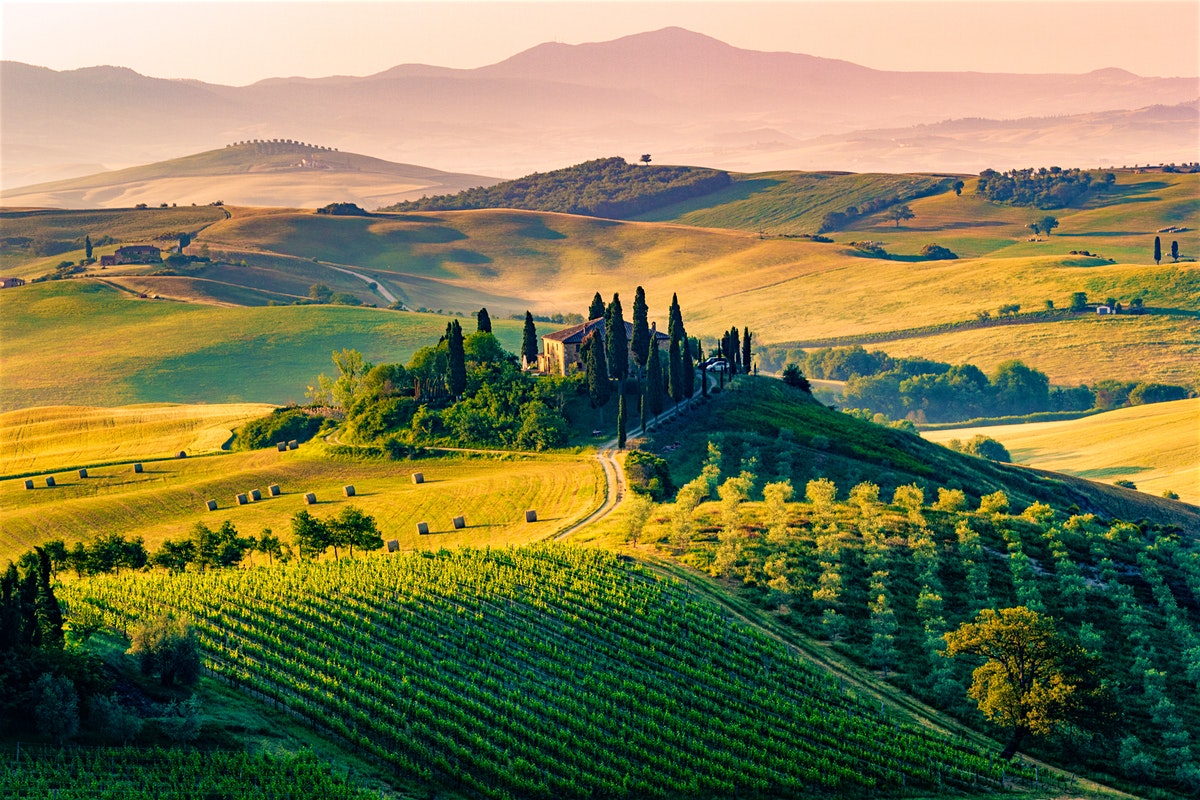 Тоскана, околина Фиренце
Јулијин балкон, Верона
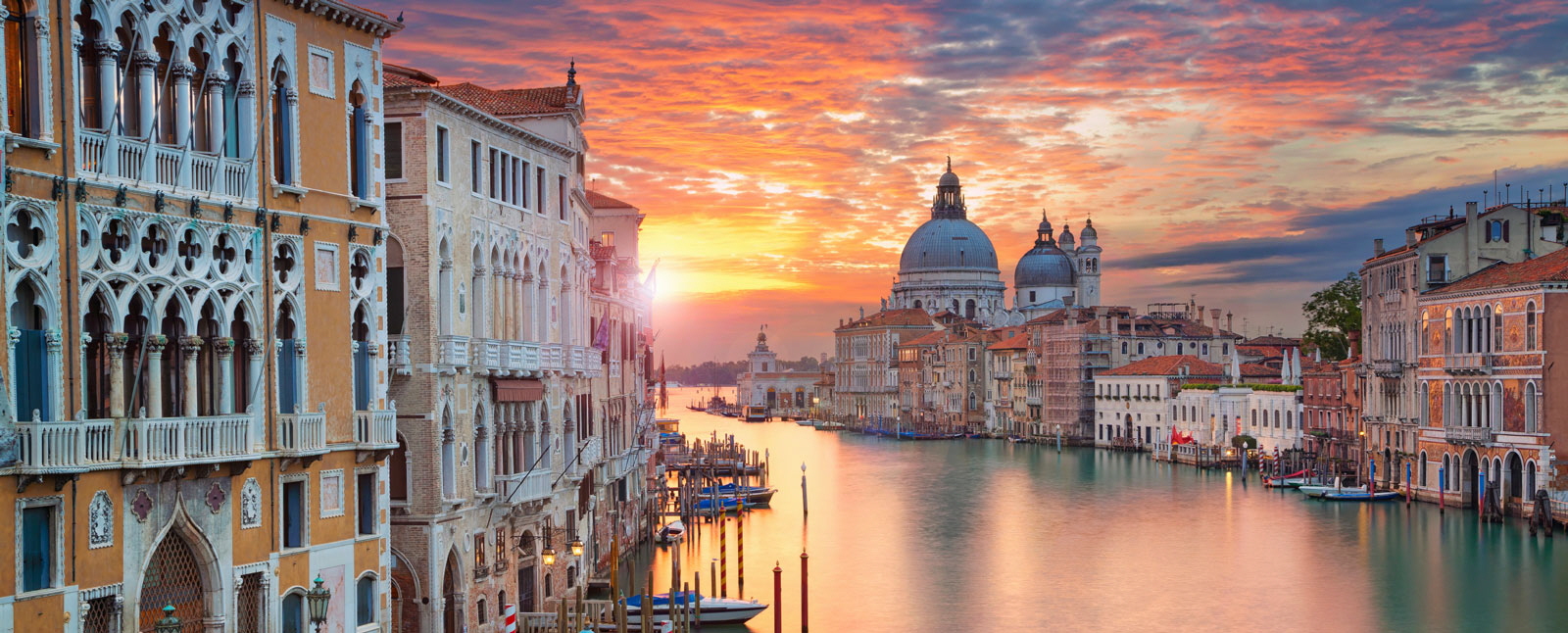 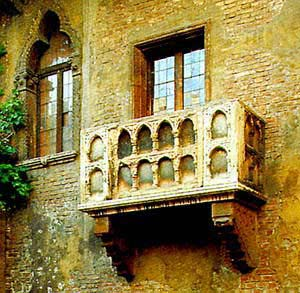 Карневал Венеција
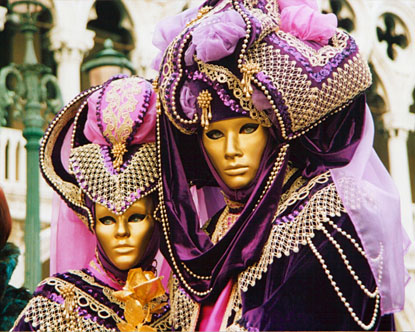 Велики канал, Венеција
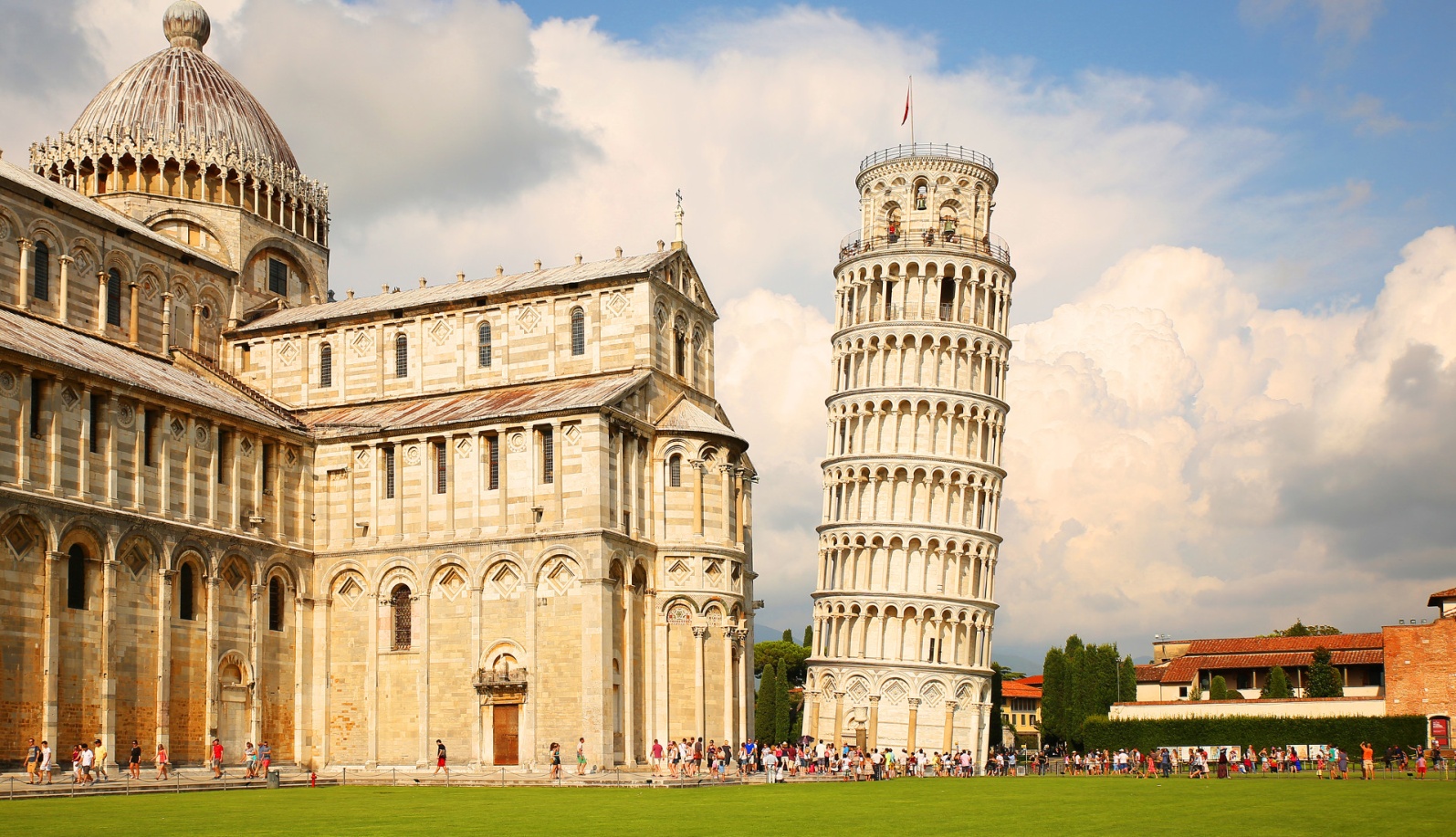 Криви торањ, Пиза
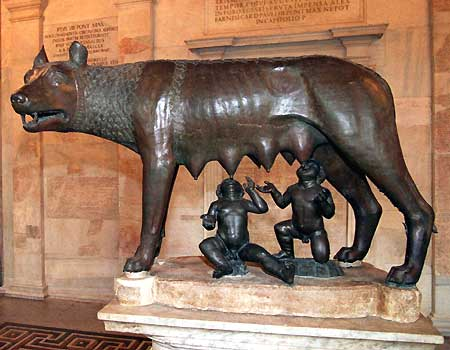 Реа, Ромул и Рем
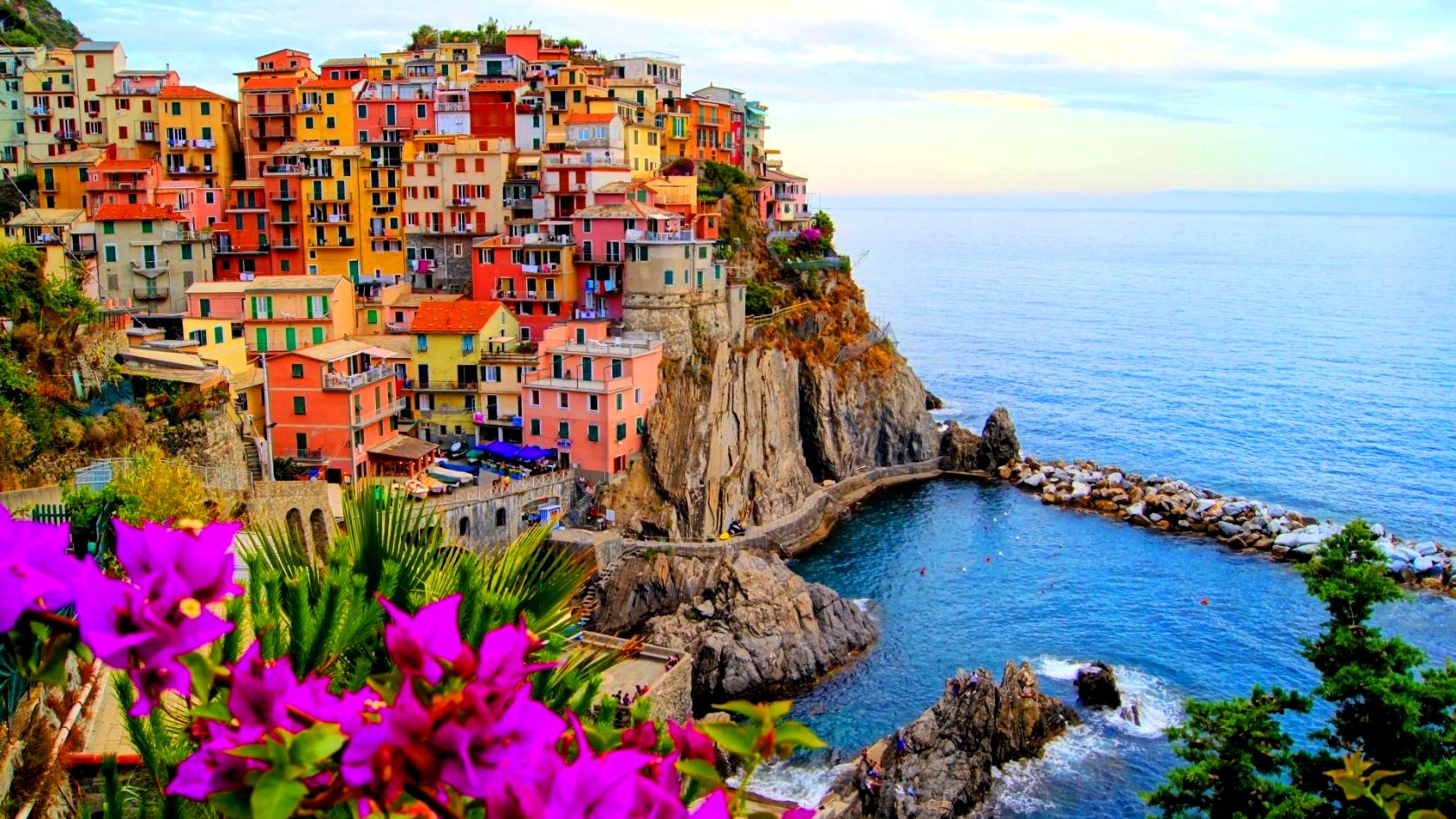 Алмати обала Манарола
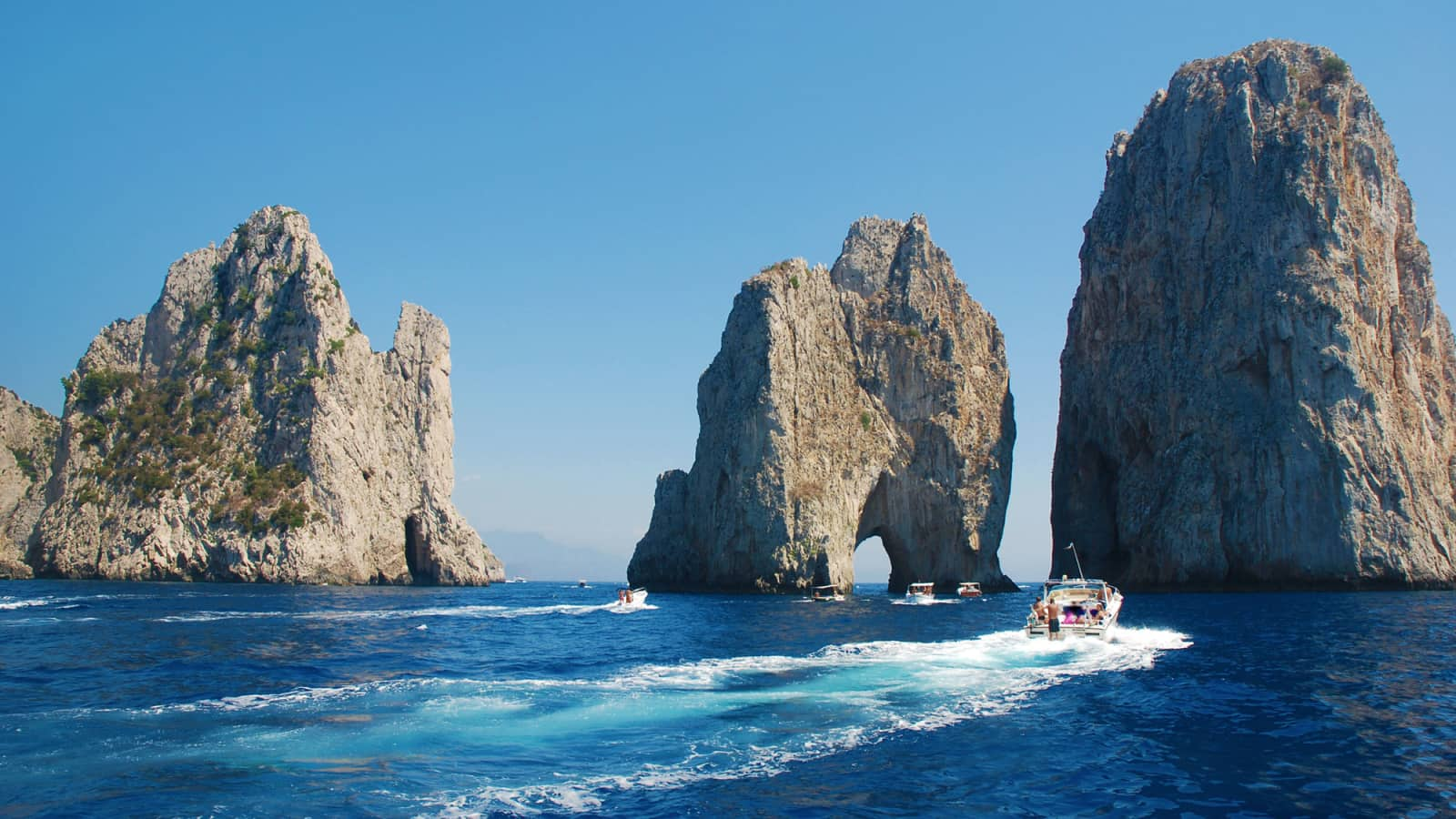 Острво Капри
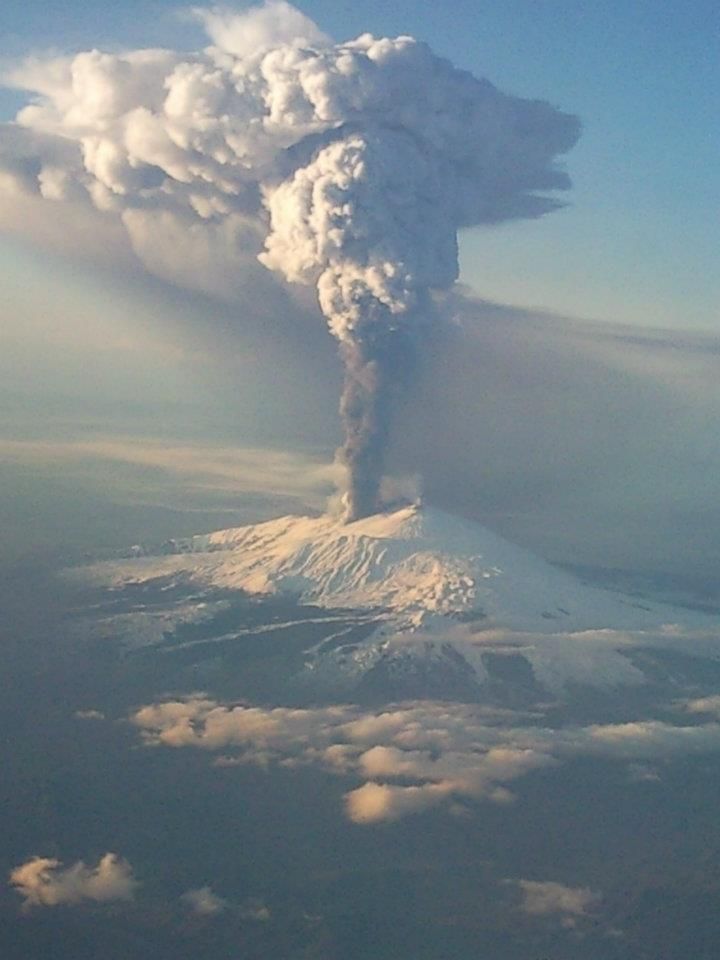 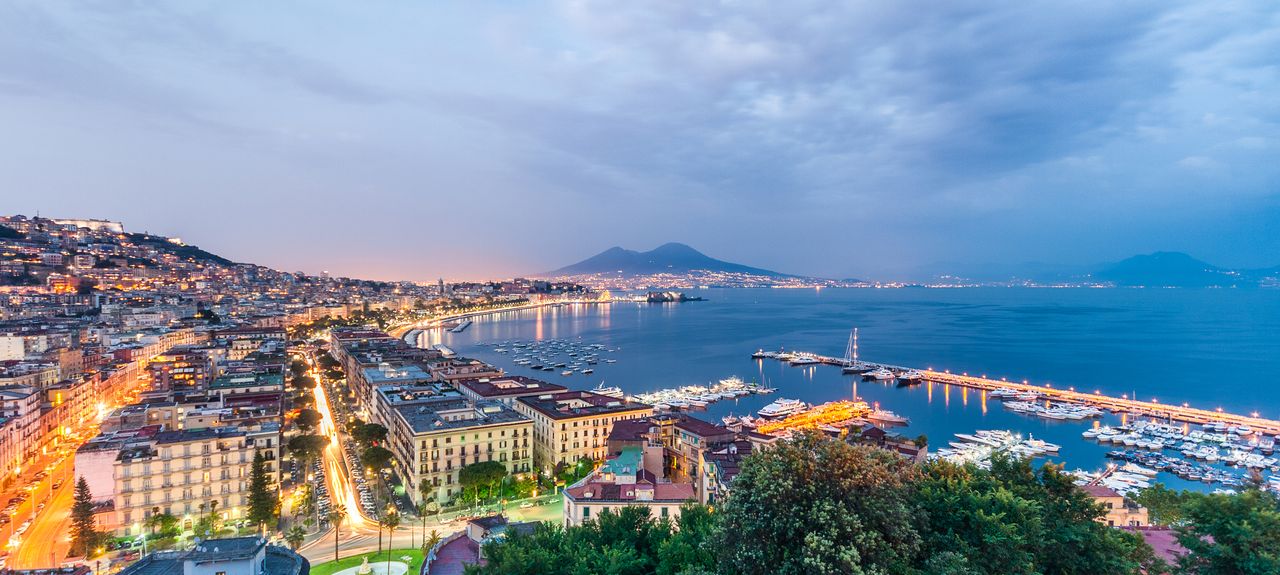 Напуљ са Везувом
Етна
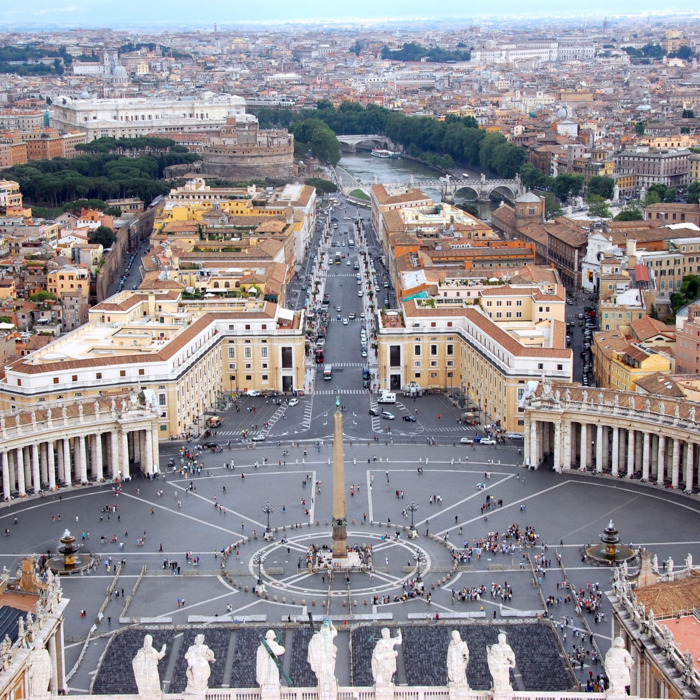 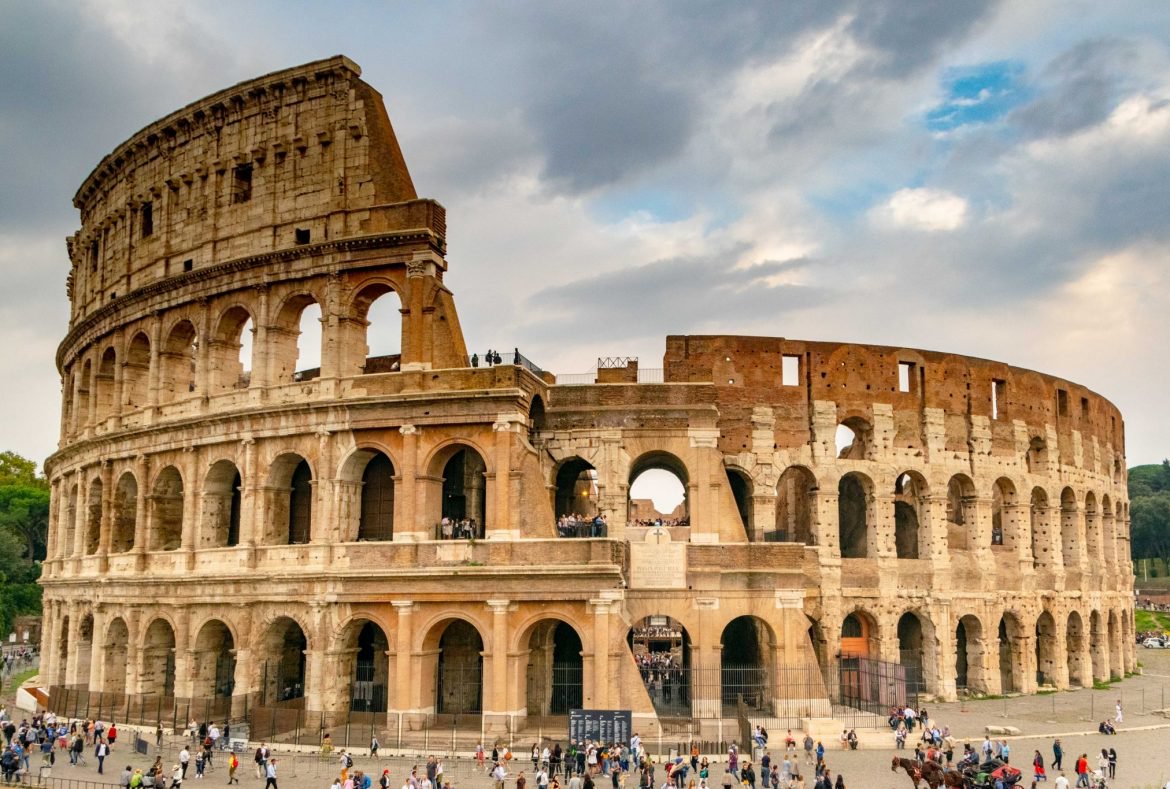 Колосеум, Флавијев театар
Ватикан
Фонтана Ди Треви
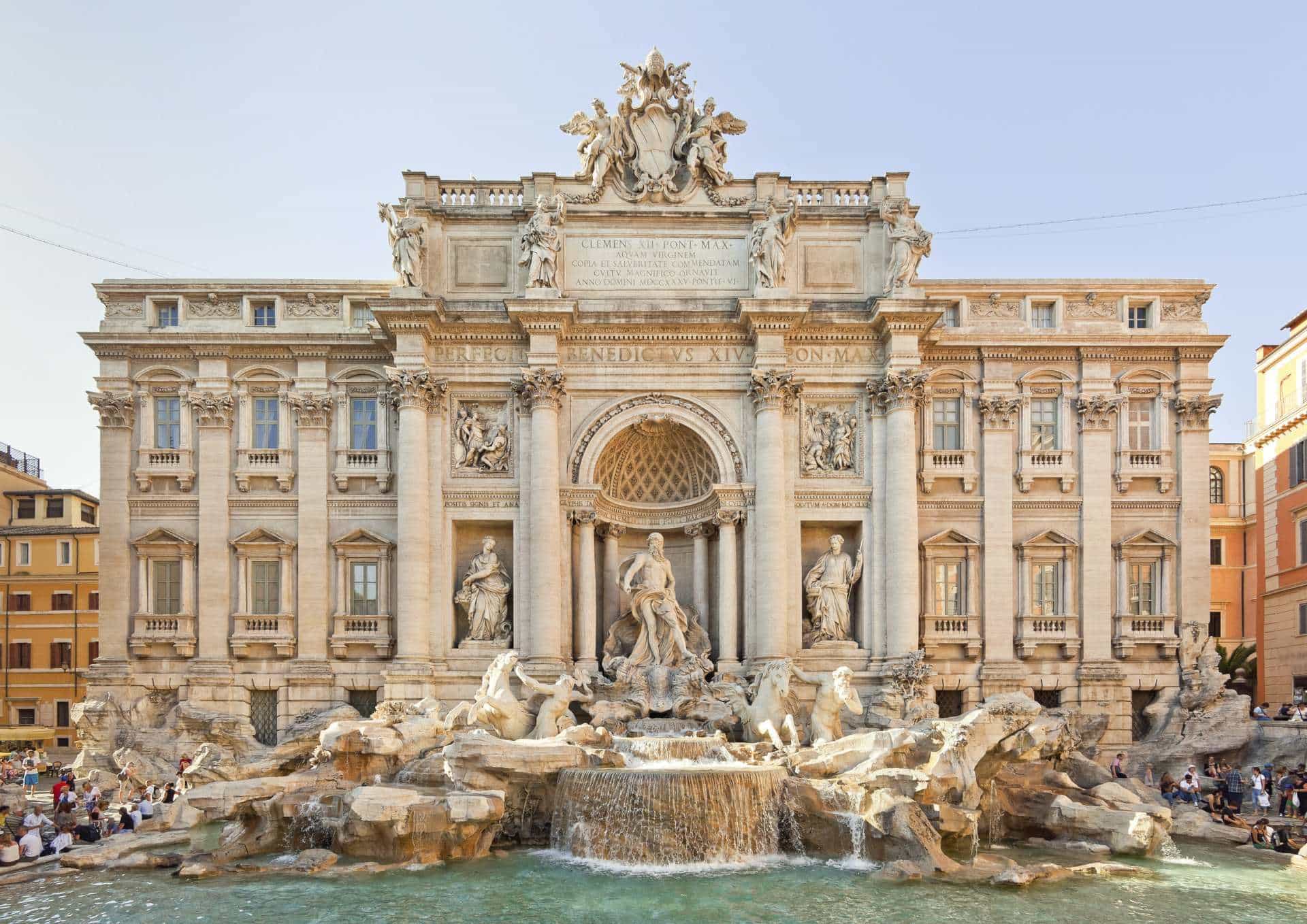 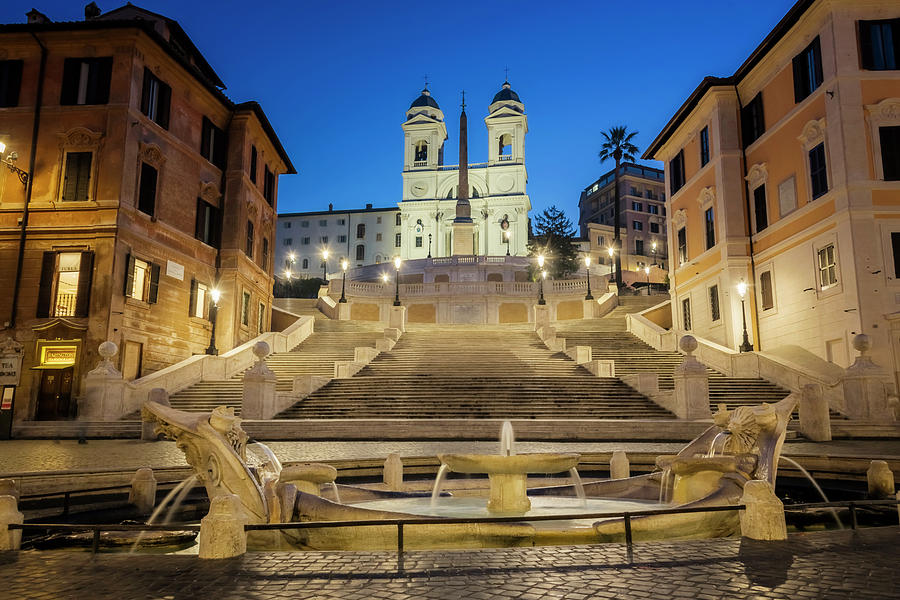 Шпанске степенице
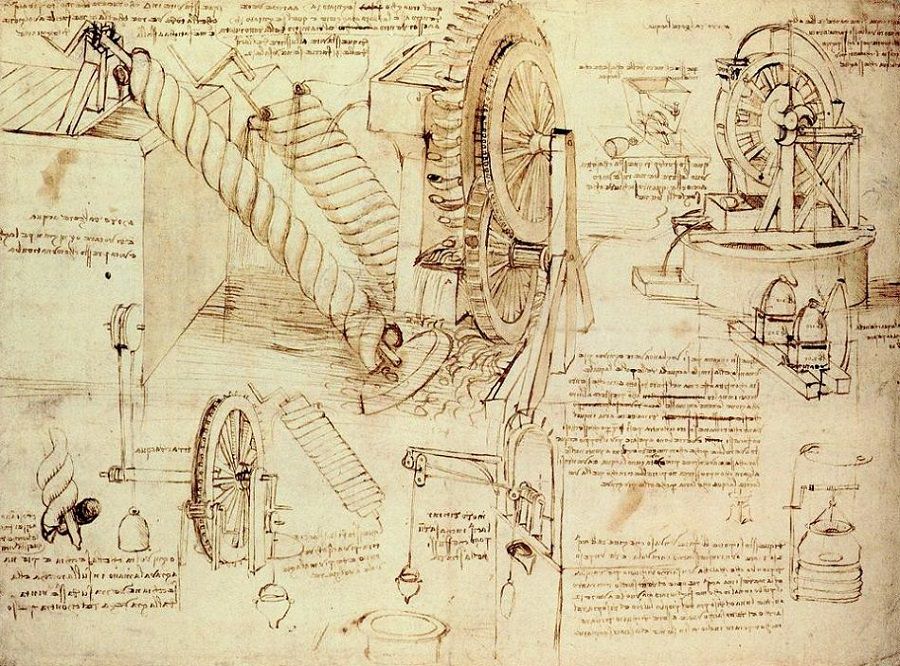 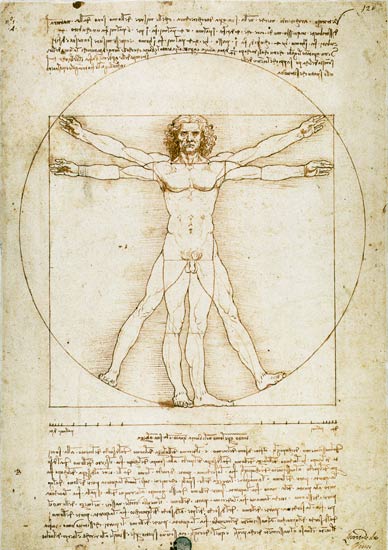 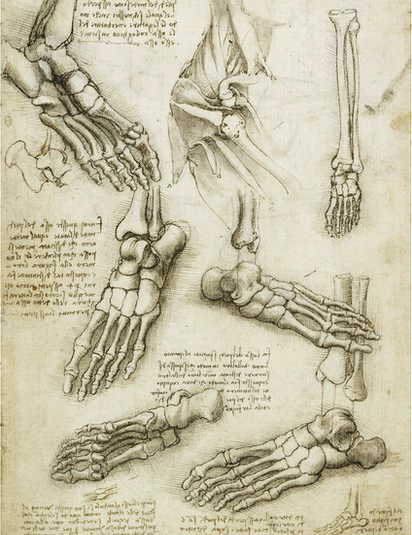 Леонардо да Винчи
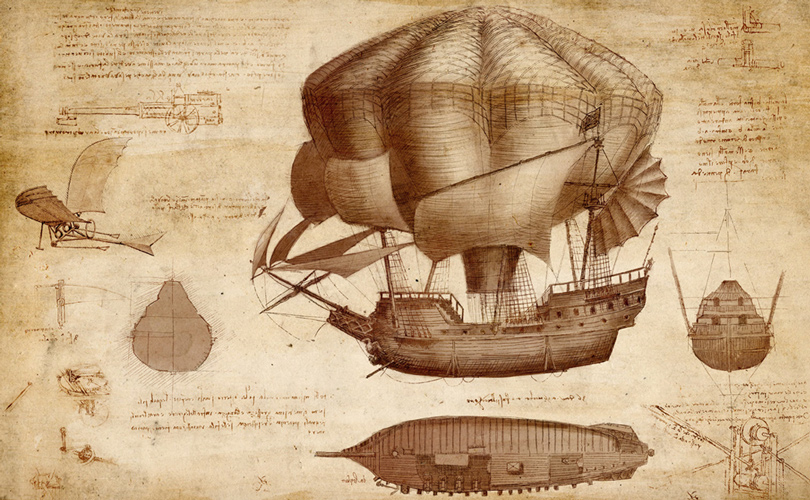 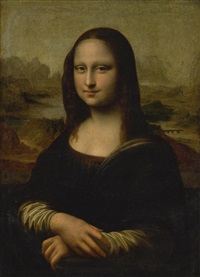 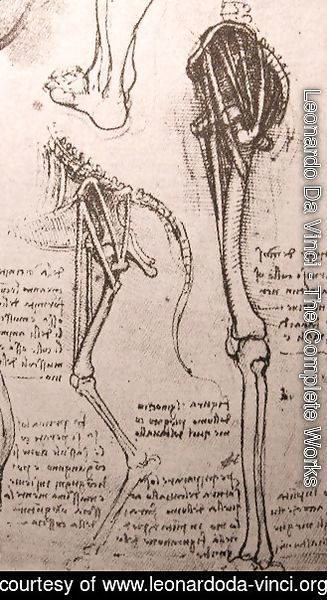 ХВАЛА НА ПАЖЊИ


Фебруар 2019.године
Аутор
Гордана Васић